Результаты Всероссийских проверочных работ (ВПР) в  Приморском крае2024 год8 класс
Цель Всероссийских проверочных работ
Мониторинг уровня подготовки обучающихся в соответствии с федеральными государственными образовательными стандартами
Как использовать результаты ВПР
Муниципальный уровень
Образовательная организация
корректировка образовательного процесса (совершенствование образовательных программ, методик, технологий обучения) 
информирование родителей о результатах ВПР 
проведение педагогических советов по результатам ВПР с целью улучшения качества образования обучающихся 
формирование графика внутришкольного контроля на будущий учебный год
адресная работа с образовательными организациями и учителями, чьи учащиеся показывают низкие результаты 
организация методических заседаний по выработке стратегий исправления основных ошибок 
организация транслирования опыта учителей, учащиеся которых показывают стабильные и хорошие результаты
Родитель и ученик
Учитель
планирование индивидуального маршрута обучения для каждого учащегося 
выявление проблем в усвоении образовательной программы начального общего образования 
самооценка профессиональной деятельности педагога 
формирование направлений совершенствования преподавания предмета
объективная оценка уровня учебных достижений учащегося 
возможность принять участие в построении индивидуальной образовательной траектории
Общие сведения
*Количество участников указано без учета обучающихся, 
принимавших участие, но не получивших результат
Основные результаты 
по русскому языку
Русский язык, 8 класс
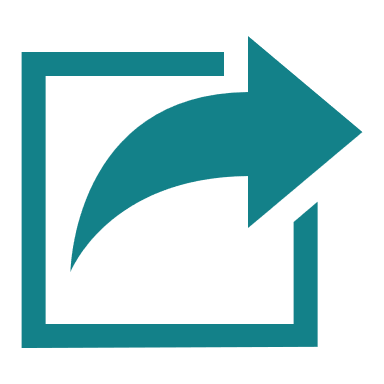 Описание работы
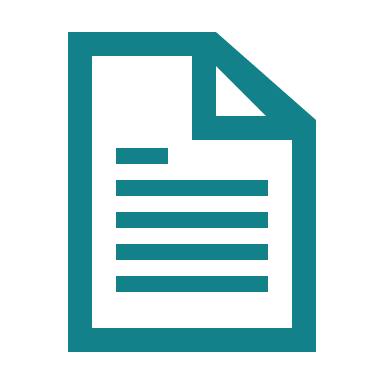 Перевод первичных баллов 
в  отметки по пятибалльной шкале
17 заданий
Все задания относятся к  базовому уровню сложности
максимальный балл за работу -  51
минимальный балл за работу - 26
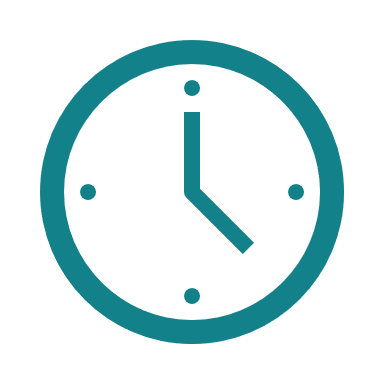 Работа состоит из одной части
90 минут
Задания 1, 2, 3, 4, 6, 7, 8, 9, 15, 16 предполагают  запись развернутого ответа.
Задания 5, 10, 11, 12, 13, 14, 17 предполагают запись краткого ответа в виде слова (сочетания слов).
Русский язык, 8 класс
Требования (умения)
Русский язык, 8 класс
Изменение доли участников по качеству знаний («4»+«5») по результатам ВПР  в  2021-2024 гг.
Русский язык, 8 класс
Достижение планируемых результатов
результат лучше общероссийского
результат выше 80%
самый  низкий % выполнения
Русский язык, 8 класс
Распределение участников по отметкам, %
Русский язык, 8 класс
Распределение первичных баллов
«2»
«5»
«3»
«4»
Русский язык, 8 класс
Выполнение заданий группами участников, %
Русский язык, 8 класс
Сравнение отметок за работу с отметками по журналу
Русский язык, 8 класс
Выводы
В ВПР по русскому языку в 8 классах приняло участие 17381 человека.

Не справились с  работой (получили «2») 2556 участников (14,7%).

 42,03% участников показали качество знаний (получили «4» и «5») в  процессе выполнения работы.

Наибольшую сложность при выполнении работы вызвали задания    1К2, 3.2, 4.2, 15.2, 16.2.
Основные результаты 
по математике
Математика, 8 класс
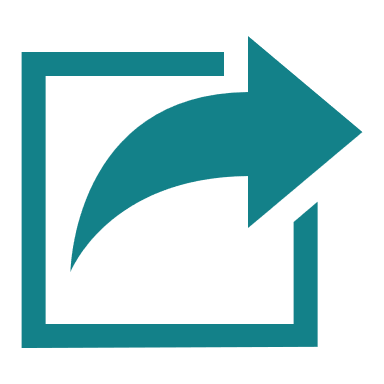 Описание работы
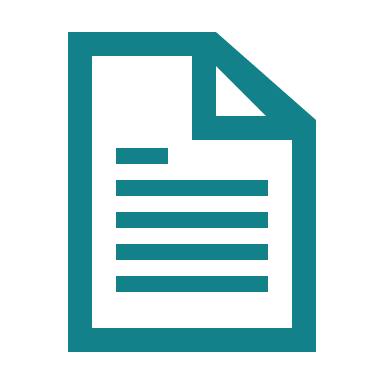 Перевод первичных баллов 
в  отметки по пятибалльной шкале
12 заданий базового уровня сложности
19 заданий
максимальный балл за работу -  25
6 заданий повышенного уровня сложности
минимальный балл за работу - 8
1 задание высокого уровня сложности
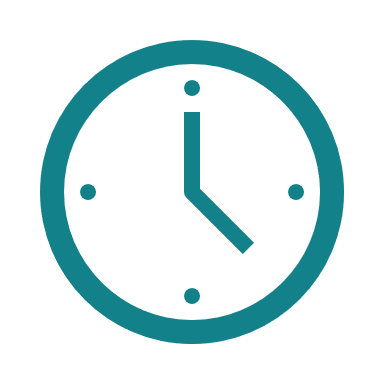 90 минут
В заданиях 1, 2, 3, 5, 7, 9, 10, 11, 12, 13, 14 необходимо записать только ответ. 
В заданиях 4 и 8 нужно отметить точки на числовой прямой. 
В задании 6 требуется записать обоснованный ответ. 
В задании 16 требуется дать ответ в пункте 1 и схематично построить график в пункте 2. 
В заданиях 15, 17, 18, 19 требуется записать решение и ответ.
Работа состоит из одной части
Математика, 8 класс
Требования (умения)
Математика, 8 класс
Требования (умения)
Математика, 8 класс
Изменение доли участников по качеству знаний («4»+«5») по результатам ВПР в  2021-2024 гг.
Математика, 8 класс
Достижение планируемых результатов
результат лучше общероссийского
результат выше 80%
самый  низкий % выполнения
Математика, 8 класс
Распределение участников по отметкам, %
Математика, 8 класс
Распределение первичных баллов
«5»
«2»
«3»
«4»
Математика, 8 класс
Выполнение заданий группами участников
Математика, 8 класс
Сравнение отметок за работу с отметками по журналу
Математика, 8 класс
Выводы
В ВПР по математике в 8 классах приняло участие 17594 человек.

Не справились с  работой (получили «2») 1654 участников (9,6%).

 29,27% участников показали качество знаний (получили «4» и «5»)              в  процессе выполнения работы.

Наибольшую сложность при выполнении работы вызвали задания                    7, 9, 12, 13, 15, 16.2, 17, 18, 19.
Основные результаты 
по математике (углубленной)
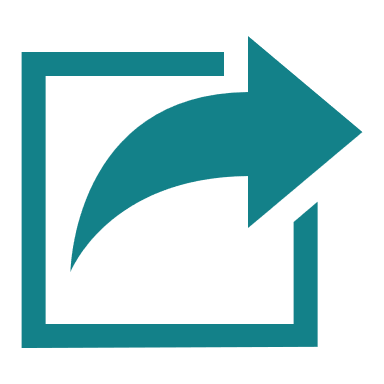 Математика (углуб.), 8 класс
Описание работы
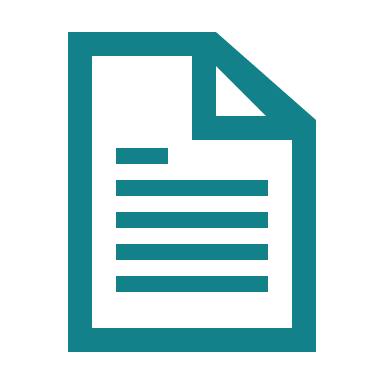 Перевод первичных баллов 
в  отметки по пятибалльной шкале
17 заданий
8 заданий базового уровня сложности
максимальный балл за работу -  22
9 задания повышенного уровня сложности
минимальный балл за работу - 5
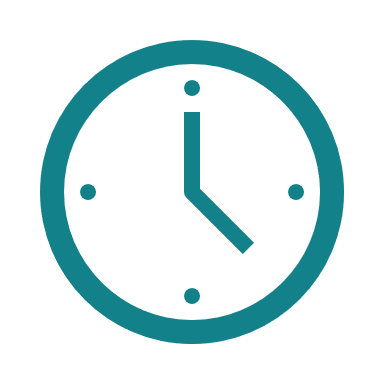 90 минут
В заданиях 1–3, 5–10, 13 необходимо записать только ответ. 
В задании 4 нужно отметить точку на числовой прямой. 
В заданиях 11, 12, 14–17 требуется записать решение и ответ.
Работа состоит из одной части
Математика (углуб.), 8 класс
Требования (умения)
Математика, 8 класс
Изменение доли участников по качеству знаний («4»+«5») по результатам ВПР в  2021-2024 гг.
Математика (углуб.), 8 класс
Достижение планируемых результатов
результат лучше общероссийского
результат выше 80%
самый  низкий % выполнения
Математика (углуб.), 8 класс
Распределение участников по отметкам, %
Математика (углуб.), 8 класс
Распределение первичных баллов
«3»
«4»
«5»
«2»
Математика (углуб.), 8 класс
Выполнение заданий группами участников
Математика (углуб.), 8 класс
Сравнение отметок за работу с отметками по журналу
Математика (углуб.), 8 класс
Выводы
В ВПР по математике (углубленной) в 8 классах приняло участие 59 человек.

Не справились с  работой (получили «2») 3 участников (5,08%).

 34,8% участников показали качество знаний (получили «4» и «5»)                    в  процессе выполнения работы.

Наибольшую сложность при выполнении работы вызвали задания              9, 11, 12, 13, 15, 16, 17.
Основные результаты 
по физике
Физика, 8 класс
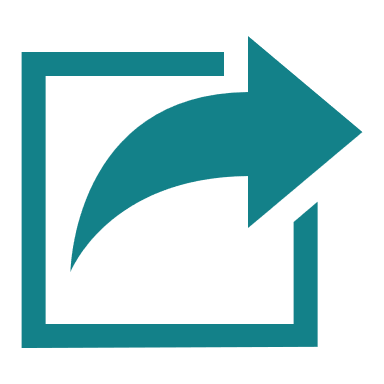 Описание работы
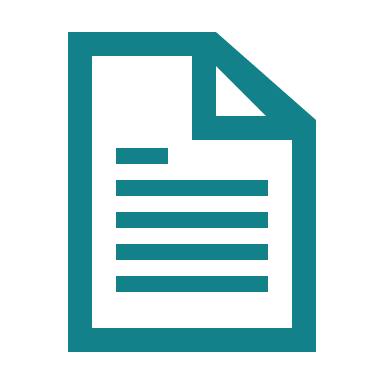 Перевод первичных баллов 
в  отметки по пятибалльной шкале
5 заданий базового уровня сложности
11 заданий
максимальный балл за работу -  18
4 задания повышенного уровня сложности
минимальный балл за работу - 5
2 задания высокого уровня сложности
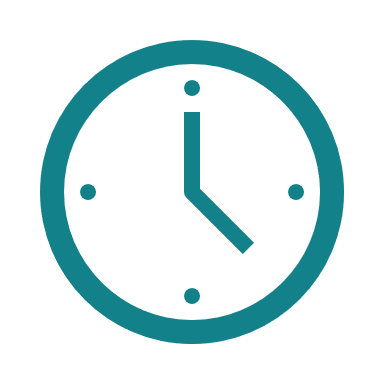 Задания 1, 2, 3, 4, 5 проверочной работы относятся к базовому уровню сложности. 
Задания 6, 7, 8, 9 проверочной работы относятся к повышенному уровню сложности. 
Задания 10, 11 проверочной работы относятся к высокому уровню сложности
Работа состоит из одной части
45 минут
Физика, 8 класс
Требования (умения)
Физика, 8 класс
Требования (умения)
Физика, 8 класс
Изменение доли участников по качеству знаний («4»+«5») по результатам ВПР в  2021-2024 гг.
Физика, 8 класс
Достижение планируемых результатов
результат лучше общероссийского
результат выше 80%
самый  низкий % выполнения
Физика, 8 класс
Распределение участников по отметкам, %
Физика, 8 класс
Распределение первичных баллов
«2»
«5»
«3»
«4»
Физика, 8 класс
Выполнение заданий группами участников
Физика, 8 класс
Сравнение отметок за работу с отметками по журналу
Физика, 8 класс
Выводы
В ВПР по физике в 8 классах приняло участие 5850 человек.

Не справились с  работой (получили «2») 520 участников (8,9%).

 41,55% участников показали качество знаний (получили «4» и «5»)                  в  процессе выполнения работы.

Наибольшую сложность при выполнении работы вызвали задания                   2, 8, 9, 11.
Основные результаты 
по химии
Химия, 8 класс
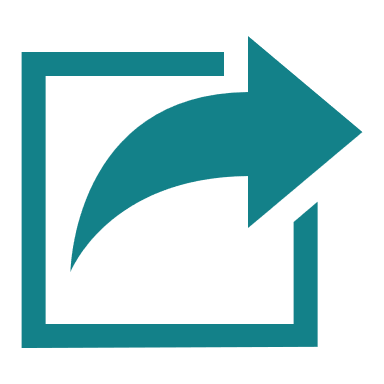 Описание работы
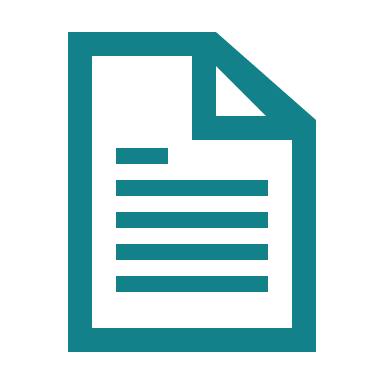 Перевод первичных баллов 
в  отметки по пятибалльной шкале
9 заданий
6 заданий базового уровня сложности
максимальный балл за работу -  36
3 задания повышенного уровня сложности
минимальный балл за работу - 10
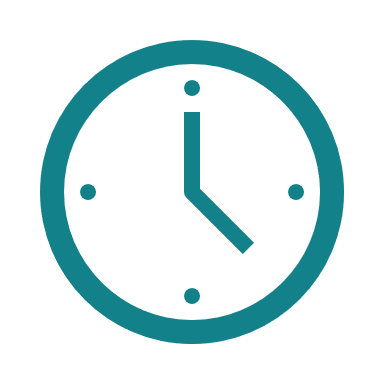 Работа состоит из одной части
90 минут
Задания 1, 2, 7.3 основаны на изображениях конкретных объектов и процессов, требуют анализа этих изображений и применения химических знаний при решении практических задач. 
Задание 5 построено на основе справочной информации и предполагает анализ реальной жизненной ситуации. 
Задания 1, 3.1, 4, 6.2, 6.3, 8 и 9 требуют краткого ответа. 
Остальные задания проверочной работы предполагают развернутый ответ.
Химия, 8 класс
Требования (умения)
Химия, 8 класс
Требования (умения)
Химия, 8 класс
Изменение доли участников по качеству знаний («4»+ «5») по результатам ВПР в  2021-2024 гг.
Химия, 8 класс
Достижение планируемых результатов
результат лучше общероссийского
результат выше 80%
самый  низкий % выполнения
Химия, 8 класс
Распределение участников по отметкам, %
Химия, 8 класс
Распределение первичных баллов
«2»
«3»
«5»
«4»
Химия, 8 класс
Выполнение заданий группами участников
Химия, 8 класс
Сравнение отметок за работу с отметками по журналу
Химия, 8 класс
Выводы
В ВПР по химии в 8 классах приняло участие 5850 человек.

Не справились с  работой (получили «2») 306 участников (5,3%).

 54,28% участников показали качество знаний (получили «4» и «5»)                    в  процессе выполнения работы.

Наибольшую сложность при выполнении работы вызвали задания    1.2, 2.2, 3.2, 5.1, 5.2, 6.4, 7.1, 7.3.2.
Основные результаты 
по биологии (линейной)
Биология (ЛП), 8 класс
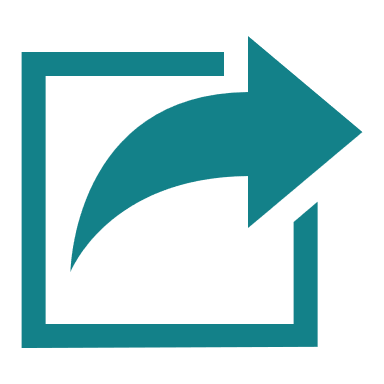 Описание работы
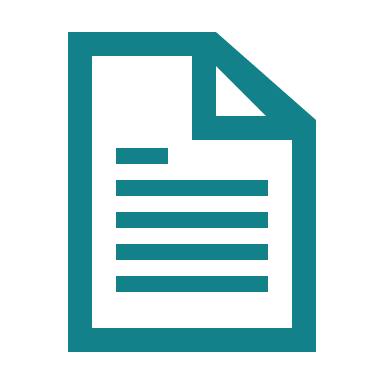 Перевод первичных баллов 
в  отметки по пятибалльной шкале
10 заданий
8 заданий базового уровня сложности
максимальный балл за работу -  29
2 задания повышенного уровня сложности
минимальный балл за работу - 10
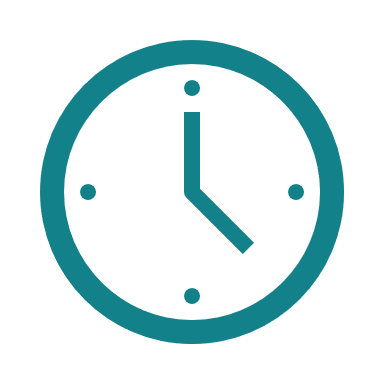 Работа состоит из одной части
Задания 1, 5.1, 6.1, 10.1 требуют краткого ответа в виде одной цифры. 
Задания 2, 3.1, 4.1, 7.1, 9.3 требуют краткого ответа в виде последовательности цифр. 
Задания 9.1, 9.2 требуют краткого ответа в виде одного или нескольких слов. 
Задания 3.2, 4.2, 5.2, 6.2, 7.2 (заполнение таблицы), 8, 10.2 требуют записи развернутого ответа ограниченного объема.
45 минут
Биология (ЛП), 8 класс
Требования (умения)
Биология (ЛП), 8 класс
Изменение доли участников по качеству знаний («4»+«5») по результатам ВПР в  2021-2024 гг.
Биология (ЛП), 8 класс
Достижение планируемых результатов
результат лучше общероссийского
результат выше 80%
самый  низкий % выполнения
Биология (ЛП), 8 класс
Распределение участников по отметкам, %
Биология (ЛП), 8 класс
Распределение первичных баллов
«2»
«5»
«3»
«4»
Биология (ЛП), 8 класс
Выполнение заданий группами участников
Биология (ЛП), 8 класс
Сравнение отметок за работу с отметками по журналу
Биология (ЛП), 8 класс
Выводы
В ВПР по биологии (линейной) в 8 классах приняло участие 2091 человека.

Не справились с  работой (получили «2») 101 участников (4,83%).

 45,86 % участников показали качество знаний (получили «4» и «5») 
в  процессе выполнения работы.

Наибольшую сложность при выполнении работы вызвали задания          4.2, 6.2, 9, 10.
Основные результаты 
по биологии  (концентрической)
Биология (КП), 8 класс
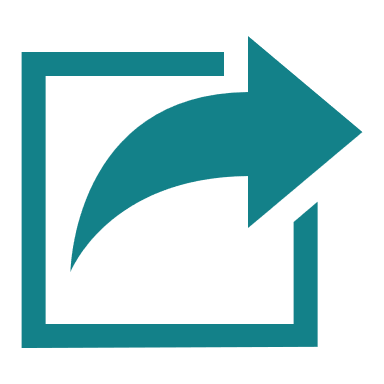 Описание работы
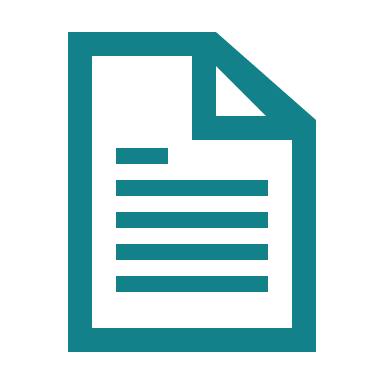 Перевод первичных баллов 
в  отметки по пятибалльной шкале
10 заданий
8 заданий базового уровня сложности
максимальный балл за работу -  29
2 задания повышенного уровня сложности
минимальный балл за работу - 10
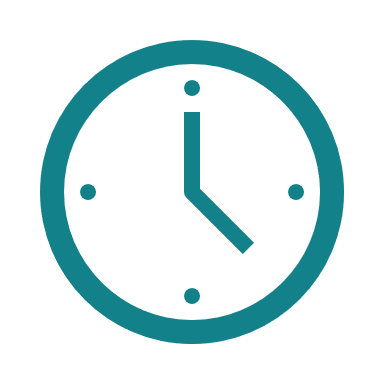 Задания 1, 5.1, 6.1, 9.1, 10.1 требуют краткого ответа в виде одной цифры. 
Задания 2, 3.1, 4.1, 7.1, 8.1 требуют краткого ответа в виде последовательности цифр. 
Задания 5.2, 8.2 требуют краткого ответа в виде одного или нескольких слов. 
Задание 9.2 требует краткого ответа в виде числа. 
Задания 3.2, 4.2, 6.2, 7.2, 9.3, 10.2 требуют записи развернутого ответа ограниченного объема.
Работа состоит из одной части
45 минут
Биология (КП), 8 класс
Требования (умения)
Биология (КП), 8 класс
Изменение доли участников по качеству знаний («4»+«5») по результатам ВПР в  2021-2024 гг.
Биология (КП), 8 класс
Достижение планируемых результатов
результат лучше общероссийского
результат выше 80%
самый  низкий % выполнения
Биология (КП), 8 класс
Распределение участников по отметкам, %
Биология (КП), 8 класс
Распределение первичных баллов
«2»
«3»
«5»
«4»
Биология (КП), 8 класс
Выполнение заданий группами участников
Биология (КП), 8 класс
Сравнение отметок за работу с отметками по журналу
Биология (КП), 8 класс
Выводы
В ВПР по биологии (концентрической) в 8 классах приняло участие 3695 человек.

Не справились с  работой (получили «2») 198 участников (5,36%).

 39,84 % участников показали качество знаний (получили «4» и «5»)          в  процессе выполнения работы.

Наибольшую сложность при выполнении работы вызвали задания                  3.2, 4.2, 5.2, 6.2, 7.1, 7.2, 9.2, 9.3, 10.
Основные результаты 
по истории
История, 8 класс
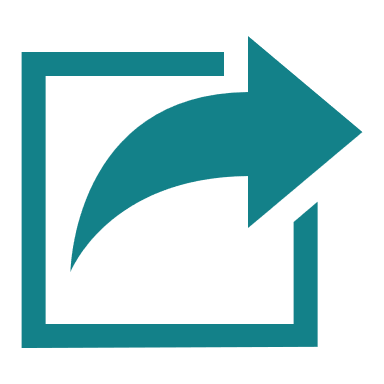 Описание работы
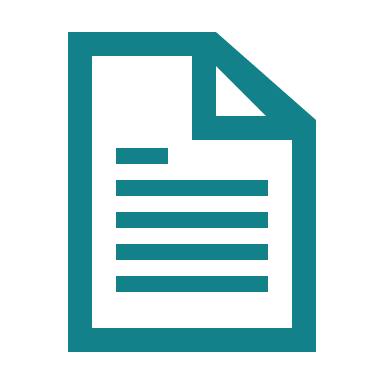 Перевод первичных баллов 
в  отметки по пятибалльной шкале
10 заданий
7 заданий базового уровня сложности
максимальный балл за работу -  17
3 задания повышенного уровня сложности
минимальный балл за работу - 5
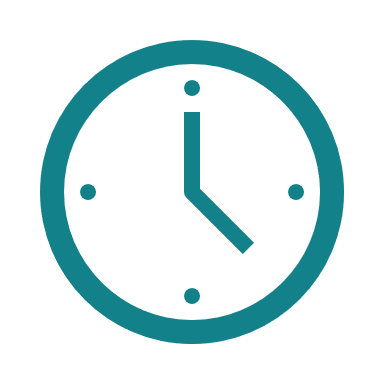 Работа состоит из одной части
45 минут
Ответами к заданиям 1, 2, 3, 5, 7, 8 являются цифра, последовательность цифр или слово (словосочетание). 
Задания 4, 9 и 10 предполагают развернутый ответ. 
Задание 6 предполагает заполнение контурной карты.
История, 8 класс
Требования (умения)
История, 8 класс
Изменение доли участников по качеству знаний («4»+«5») по результатам ВПР в  2021-2024 гг.
История, 8 класс
Достижение планируемых результатов
результат лучше общероссийского
результат выше 80%
самый  низкий % выполнения
История, 8 класс
Распределение участников по отметкам, %
История, 8 класс
Распределение первичных баллов
«2»
«5»
«3»
«4»
История, 8 класс
Выполнение заданий группами участников
История, 8 класс
Сравнение отметок за работу с отметками по журналу
История, 8 класс
Выводы
В ВПР по истории в  8 классах приняло участие 5792 человека.

Не справились с  работой (получили «2») 292 участников (5,04%).

 49,24 % участников показали качество знаний (получили «4» и «5»)         в  процессе выполнения работы.

Наибольшую сложность при выполнении работы вызвали задания        6, 9, 10.
Основные результаты 
по географии
География, 8 класс
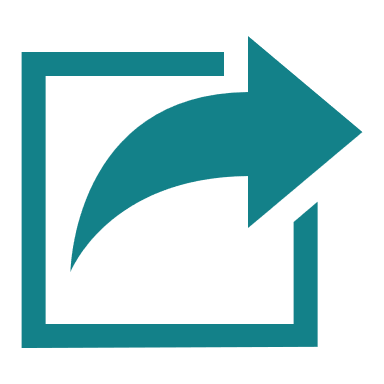 Описание работы
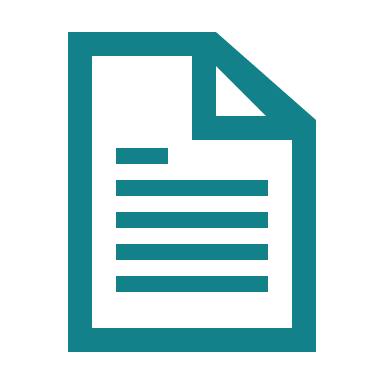 Перевод первичных баллов 
в  отметки по пятибалльной шкале
7/18 заданий (с учетом пунктов заданий)
14 заданий базового уровня сложности
максимальный балл за работу -  33
4 задания повышенного уровня сложности
минимальный балл за работу - 10
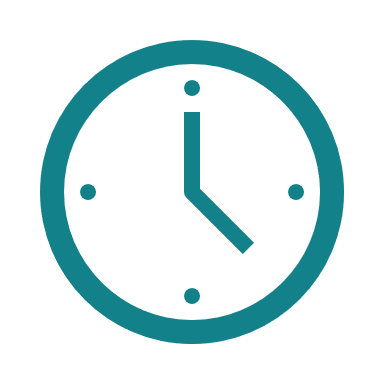 Работа состоит из одной части
45 минут
С учетом времени, отведенного на выполнение работы, задания ориентированы преимущественно на краткий ответ в виде записи слов или словосочетаний, последовательности цифр, чисел, а также ответ, зафиксированный на контурной карте и в форме заполненной таблицы или блок-схемы. 
Задания 2, 3, 4, 5, 6 выполняются с использованием географических карт, приведенных в варианте проверочной работы.
География, 8 класс
Требования (умения)
География, 8 класс
Требования (умения)
География, 8 класс
Изменение доли участников по качеству знаний («4»+«5») по результатам ВПР в  2021-2024 гг.
География, 8 класс
Достижение планируемых результатов
результат лучше общероссийского
результат выше 80%
самый  низкий % выполнения
География, 8 класс
Распределение участников по отметкам, %
География, 8 класс
Распределение первичных баллов
«5»
«2»
«3»
«4»
География, 8 класс
Выполнение заданий группами участников
География, 8 класс
Сравнение отметок за работу с отметками по журналу
География, 8 класс
Выводы
В ВПР по географии в 8 классах приняло участие 5996 человек.

Не справился с  работой (получил «2») 571 участник (9,52%).

 35,82 % участников показали качество знаний (получили «4» и «5»)        в  процессе выполнения работы.

Наибольшую сложность при выполнении работы вызвали задания                2.2, 3.3, 4.3, 5.2, 6, 7.2.
Основные результаты 
по обществознанию
Обществознание, 8 класс
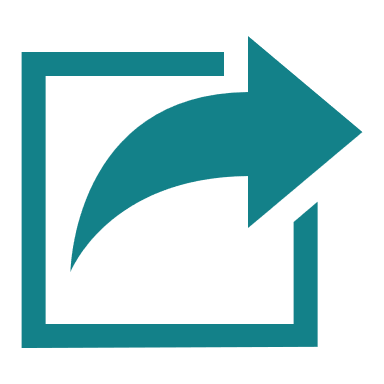 Описание работы
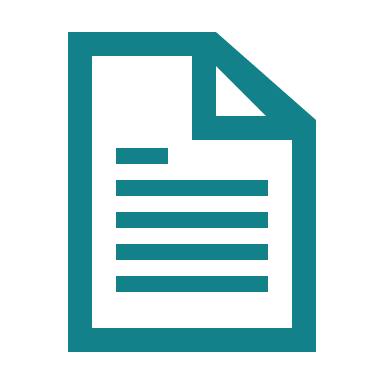 Перевод первичных баллов 
в  отметки по пятибалльной шкале
10заданий
9 заданий базового уровня сложности
максимальный балл за работу -  22
1 задание повышенного уровня сложности
минимальный балл за работу - 8
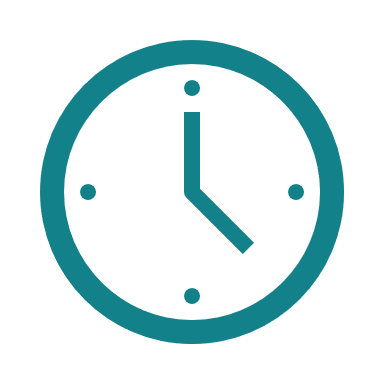 Работа состоит из 10 заданий, из которых 4 задания предполагают краткий ответ в виде комбинации цифр ИЛИ слова (словосочетания); 6 заданий – развернутый ответ. 
Задания в совокупности охватывают различные аспекты содержания базовых социальных ролей (гражданина, потребителя, труженика (работника), члена семьи), а также основы межличностных отношений и особенности поведения человека в современной информационной среде.
Работа состоит из одной части
45 минут
Обществознание, 8 класс
Требования (умения)
Обществознание, 8 класс
Требования (умения)
Обществознание, 8 класс
Изменение доли участников по качеству знаний («4»+ «5») по результатам ВПР в  2021-2024 гг.
Обществознание, 8 класс
Достижение планируемых результатов
результат лучше общероссийского
результат выше 80%
самый  низкий % выполнения
Обществознание, 8 класс
Распределение участников по отметкам, %
Обществознание, 8 класс
Распределение первичных баллов
«2»
«4»
«5»
«3»
Обществознание, 8 класс
Выполнение заданий группами участников
Обществознание, 8 класс
Сравнение отметок за работу с отметками по журналу
Обществознание, 8 класс
Выводы
В ВПР по обществознанию в 8 классах принял участие 5695 человек.

Не справились с  работой (получили «2») 479 участников (8,4%).

 39,69 % участников показали качество знаний (получили «4» и «5»)        
в  процессе выполнения работы.

Наибольшую сложность при выполнении работы вызвали задания               1.2, 3, 7, 9.2, 10.